Antarktika
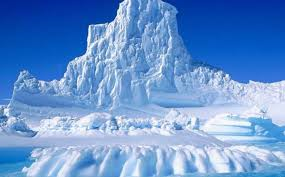 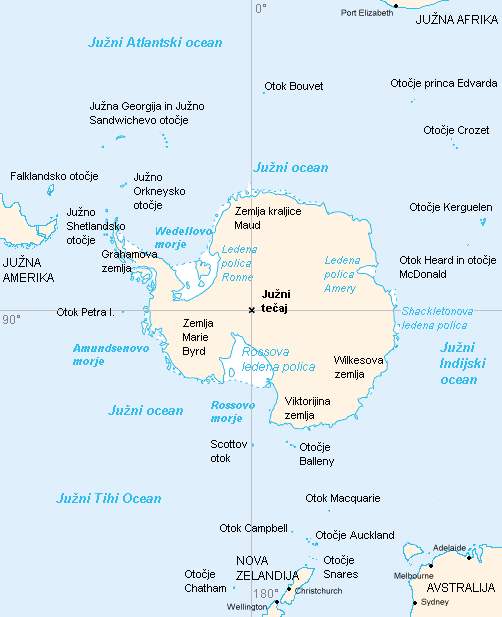 Lega
vzhodna Antarktika- velika ledena plošča
zahodna Antarktika (otočja)
v središču južni pol
Podnebje
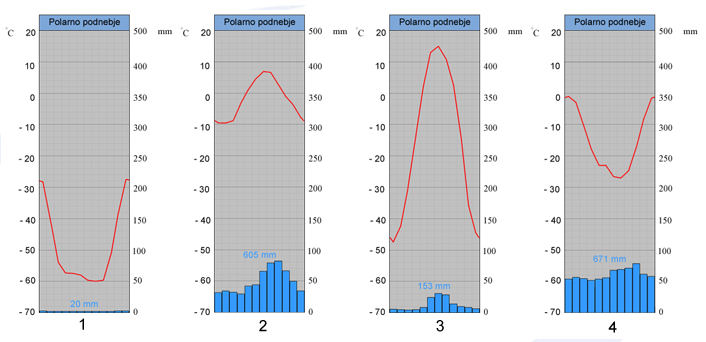 polarno (poleti sonce 23 ur, pozimi tema)
najhladnejša je notranjost (redko nad -20)
zelo malo padavin (150mm)
vetrovi več kot 300 km na uro
najnižja -89,2 stopinj
Prebivalstvo
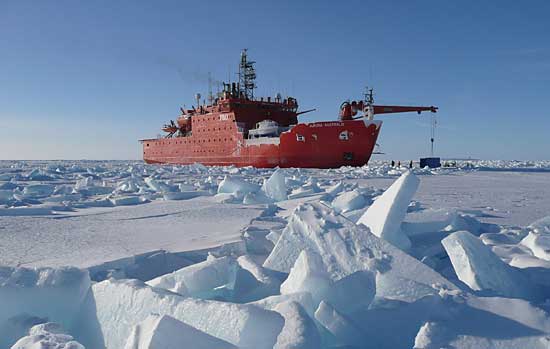 malo živali  v notranjosti (12mm)
živi najmanj 1000 ljudi
ni stalnih prebivalcev
tvegan turizem, raziskovanje
mednarodni sporazum
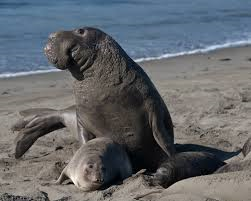 Živali in rastline
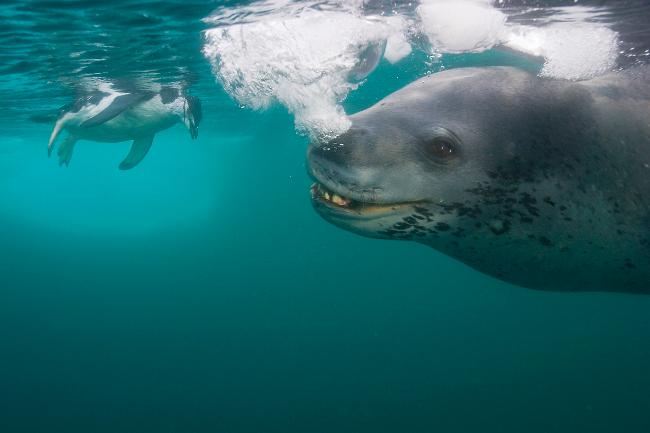 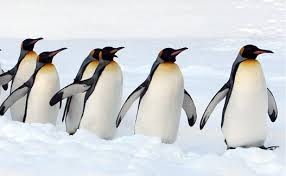 majhne živali (enoceličarji, vretenčarji) lišaji
v vodi velike rastline, dolgo življenje
veliko število morskih živali
v poletju se zberejo kiti (20 vrst)
pingvini, tjulnji, hobotnice, morski leopardi, morski sloni
divji lov
nekoč polna rastli
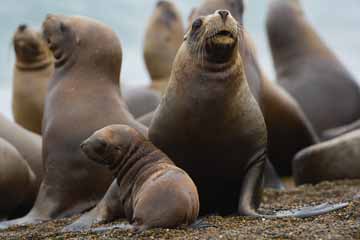